CERI-7104/CIVL-8126 Data Analysis in Geophysics

Introduction to PYTHON

Lab – 25, 11/21/19

Python



We are going to continue to interactively look at and modify python code.
Go over the 5 scripts in the HW.

Starting with Eric’s versions

Then make some changes.
[Speaker Notes: Pretty simple and straightforward.]
Last time we started looking at

primes.py

which tests every integer for being a factor up to the integer we are testing  for primality.

We decided this was not very efficient (especially if you are looking for very large primes) and came up with an improvement.

The problem I had when we made the change was I forgot the “:” at the end of the start of the if block.
[Speaker Notes: Pretty simple and straightforward.]
Last time we started looking at

primes.py

which tests every integer for being a factor up to the integer we are testing  for primality.

We decided this was not very efficient (especially if you are looking for very large primes) and came up with an improvement.

The problem I had when we made the change was that I forgot the “:” at the end of the start of the if block.
[Speaker Notes: This brings up another issue – program correctness.
The original program will give the correct answer for all integer inputs, so as a homework or test question one would get 100%.
HOWEVER it is a terrible implementation.
First, when we find a divisor the program sets the flag is_prime to false, but it keeps testing up to the test value minus 1.
Once you know it is not prime there is no reason to keep testing, there is no “reset” to being prime.
Also, multiplication and division are “slow” operations on the computer (compared to add and subtract) and you want to minimize them as much as possible.]
Complete primes.py
#!/usr/bin/env python
# tests if integer (input through keyboard) is prime
number = int(raw_input("Enter an integer:\n"))
# check all integers >1 and < the square root of test integer
# use a boolean named “is_prime”, startstrue since 1 is prime
# and remains true=1 until we find a divisor
is_prime = True
tstsqt = number**0.5
for divisor in range(2,number):
  if divisor <= tstsqt:
    if number%divisor == 0:
        # number is not prime, set flag to false
        is_prime = False
        print "Divides by "+str(divisor)
  else:
    break
# if no divisors have been found, is_prime is still true and the number is prime
if is_prime:
    print str(number)+" is prime,"+" last test "+str(divisor)
else:
    print str(number)+" is not prime,"+" last test "+str(divisor)
[Speaker Notes: #There are two ways to specify the path to the interpreter:
#    #!/usr/bin/python: using the absolute path
#    #!/usr/bin/env python: using the operating system env command, which locates and executes Python by searching the PATH environment variable
First – modify only the print outs at the end as shown here (not the stuff in gray) – run it for n=100 and see that it reports all the factors of 100 and it tests up to 99.
Also - notice the “addition” of characters (we said earlier that you could not add characters) – character strings are just lists, and you can concatenate lists by adding (+) them. Try it on list1=[1, 2, 3] and list2=[4, 5, 6], combolist=list1+list2. What do you get? This is NOT Matlab!
This works but is also not the greatest solution.
We need a new way to stop it – when the divisor becomes larger than the sqrt – and it shows how to break out of loop when this happens.]
Improve again
#!/usr/bin/env python
# tests if integer (input through keyboard) is prime
number = int(raw_input("Enter an integer:\n"))
# check all integers >1 and < the square root of test integer
# use a boolean named “is_prime”, startstrue since 1 is prime
# and remains true=1 until we find a divisor
is_prime = True
tstsqt = number**0.5
for divisor in range(2,number):
if number%divisor == 0:
        # number is not prime, set flag to false
        is_prime = False
        print "Divides by "+str(divisor)
# if no divisors have been found, is_prime is still true and number is prime
if is_prime:
    print str(number)+" is prime"+" last test "+str(divisor)
else:
    print str(number)+" is not prime"+" last test "+str(divisor)
[Speaker Notes: There is a better solution – here is the original code with just the test value setup line added..
What other way (that is “better” than what we did with the if block) can we have it do what we want?]
Continue with

Modify your homework python script that calculates the average of 3 numbers to take the average of an unknown number of terms, ending the input with an empty string (<CR>).

Print out the number of terms in the average and its value.
[Speaker Notes: Pretty simple and straightforward.]
Continue with

Modify your homework python script that calculates the average of 3 numbers to take the average of an unknown number of terms, ending the input with an empty string (<CR>).

Print out the number of terms in the average and its value.
[Speaker Notes: Pretty simple and straightforward.]
Using modules

In MATLAB one cannot put a number of subroutines in a file (a subroutine library), so if you are programming “properly” (each subroutine does one thing and well) you end up with a mess in your directory. But you can access the m-files from anywhere in the system as long as the path is set correctly.

You cannot do this in python (at least not simply)
[Speaker Notes: Pretty simple and straightforward.]
Python does this (i.e. - calling a script that is not in the same file) using modules.

This is a bit more complicated, but gets the job done.

Have to “import” the module and have way to call routines that are imported.
[Speaker Notes: Pretty simple and straightforward.]
I wrote a “stats” module of routines that I can use whenever I need. The grep here is just to remind me of what is in the module.

SmalleyMacBookPro15:-bash:python_stuff:642 $ grep def stats.py
def list_sum(terms):
def terms_average(terms_input):
def terms_variance(terms):
def terms_std_deviation(variance):

SmalleyMacBookPro15:-bash:python_stuff:643 $ python
>>> import stats
>>> stats.list_sum([1, 2])
3
>>>
[Speaker Notes: I import the module and access the functions in the module using the module name a point and then the module component.]
Some more ways to get routines from the module – import one routine.

>>> from stats import list_sum
>>> list_sum([1, 2])
3

Notice – in this method, you do not need the module name.
Some more ways to get routines from the module 

Can import more than one routine at a time.

>>> from stats import list_sum, terms_average

Can import the whole module this way.

>>> from stats import *

But this method is frowned upon.
Some more ways to get routines from the module.

Can “alias” the module name.

import stats as mystat

Now call with

mystat.routine_name


Or ”alias” the routine name

from stats import list_sum as mysum

And call with

mysum
Try stats module

671 $ cat call_stats.py
import stats
terms = [100, 100, 90, 40, 80, 100, 85, 70, 90, 65, 90, 85, 50.5]
print terms
print stats.list_sum(terms)
print stats.terms_average(terms)
variance = stats.terms_variance(terms)
print variance
print stats.terms_std_deviation(variance)


Call with

672 $ python call_stats.py
[100, 100, 90, 40, 80, 100, 85, 70, 90, 65, 90, 85, 50.5]
1045.5
80.4230769231
334.071005917
18.2776094147
[Speaker Notes: I’ve compressed out some empty lines to make it fit. Can call other routines in module simply by name.
Notice how subroutines defined.]
What is in the module?
The functions/routines
#sums a list
def list_sum(terms):
  total = 0
  for term in terms:
    total += term
  return total
#calc ave, calls list_sum
def terms_average(terms_input):
  sum_of_terms = list_sum(terms_input)
  average = sum_of_terms / float(len(terms_input))
  return average
#enters here, calls terms_average (in loop!!! fix this!)
def terms_variance(terms):
    variance = 0
    termave=terms_average(terms)
    for number in terms:
        variance += (termave - number) ** 2
    return variance / len(terms)
#calc std dev from variance
def terms_std_deviation(variance):
  return variance ** 0.5
[Speaker Notes: I’ve compressed out some empty lines to make it fit. Can call other routines in module simply by name.
Notice how subroutines defined.]
Can also put functions in any python script, they have to be defined before use. 

cat fn_in_script.py 
def myfirstfn(text):
    print text

myfirstfn('my first fn output')
September 9, 1947 First Instance of Actual Computer Bug Being Found At 3:45 p.m., Grace Murray Hopper records 'the first computer bug' in the Harvard Mark II computer's log-book.
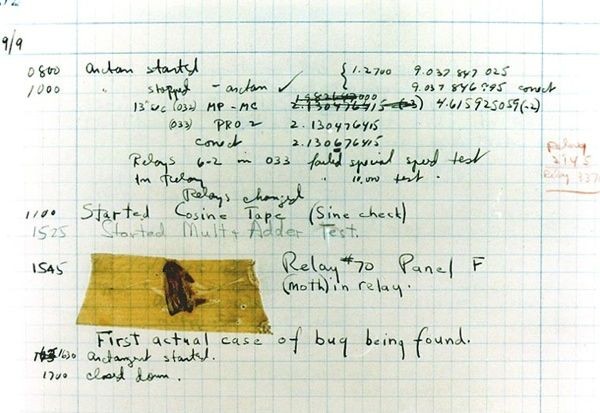 The problem was traced to a moth stuck between relay contacts in the computer, which Hopper duly taped into the Mark II's log-book with the explanation: “First actual case of bug being found.” The bug was actually found by others, but Hopper made the logbook entry.